Title of Presentation
Subtitle (if needed)
[Presenter’s Name]
[Division/College]
[City, State]
www.tnstate.edu
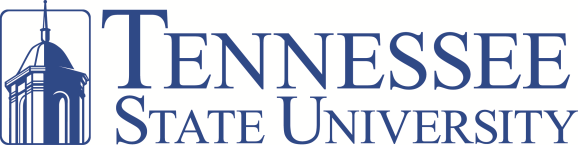 “Think. Work. Serve.”
Page/Slide Title
[Add content and/or photos]
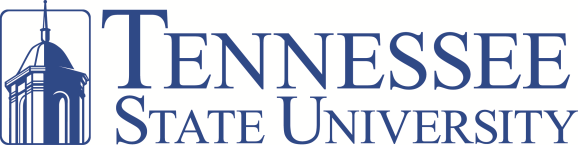